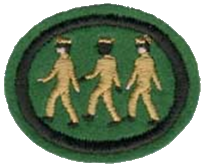 Drilling and Marching
Training the Trainers
Pathfinder Basic Staff Training
Drilling and Marching Defined
To walk with regular and measured tread, as soldiers;
  Advance in step in an organised body
The Pathfinder Club
Instilling positive discipline into the Pathfinder
Moving the Pathfinder from one activity to another in an orderly way 
When in the public eye, move as an organised body.
The Pathfinder Club
E.  Drill and Marching does something for the Club that nothing else can, because everyone is responding in the same way, moving together, travelling in a common direction and having a common goal.
The Pathfinder Club
E.  Good marching develops a group spirit and high morale within the Club. There is a sense that everyone is working together, everyone is important and they are proud to belong to the local Pathfinder Club.
Why Drill and Marching Skills?
Teach a group how to work together as a team. 
Develop physical coordination. 
Set the standard for the execution of any duty. 
Build a sense of confidence between Club staff and Pathfinders that is essential to morale.
Why Drill and Marching Skills?
Encourage self-confidence. 
Introduce the Pathfinder to the concept of timing. 
Instil discipline and orderliness that will carry over into adulthood. 
Teach the Club staff how to use discipline to control activities involving Pathfinders.
Why Drill and Marching Skills?
Result in high morale and respect for authority, when utilised correctly. 
K.   Are fun.
Ceremonies
Induction
Investiture
Wedding Ceremony
Funeral Service
Parade
Flag Ceremony
Church Services
Let Us Drill and March